Формирование финансовой грамотности обучающихся  
в рамках реализации обновленных ФГОС
ПРАКТИКО-ОРИЕНТИРОВАННЫЙ СЕМИНАР
ГБОУ СРШ №644
28.02.2023 г.
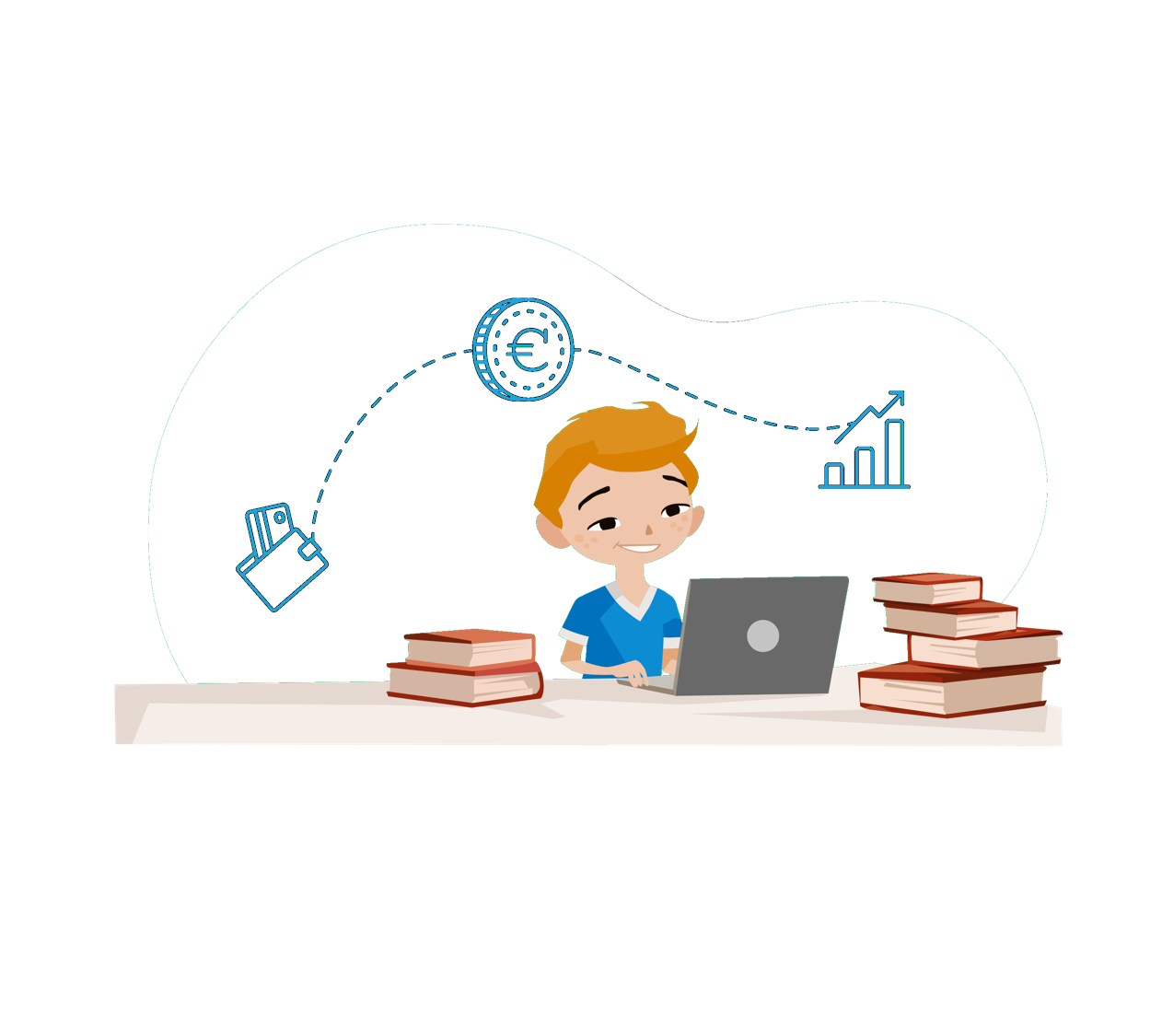 ФГОС:  ПРОБЛЕМЫ
ФГОС-совокупность требований, обязательных при реализации программ ОУ
Деятельностный подход
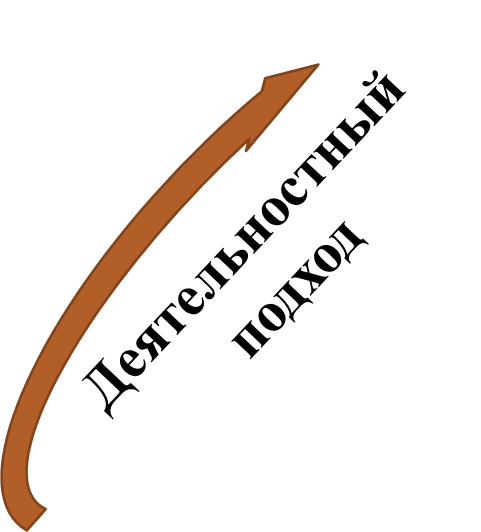 ФУНКЦИОНАЛЬНАЯ ГРАМОТНОСТЬ
Способность человека использовать приобретаемые в течение жизни знания для решения широкого диапазона жизненных задач в различных сферах человеческой деятельности, общения и социальных отношений 
 Уровень образованности, дающий возможность, на основе практико-ориентированных знаний решать стандартные жизненные задачи в различных сферах деятельности
ФИНАНСОВАЯ ГРАМОТНОСТЬ
Финансовая грамотность — это совокупность знаний, навыков и установок в сфере финансового поведения человека, ведущих к улучшению благосостояния и повышению качества жизни. Знания, которые определяют способность и готовность эффективно реализовывать различные социально-экономические роли (заемщика, налогоплательщика, инвестора, ведение домашнего хозяйства и др.)
КЛЮЧЕВЫЕ СТРАТЕГИЧЕСКИЕ ДОКУМЕНТЫ
Стратегия повышения финансовой грамотности в Российской Федерации на 2017-2023 годы и План мероприятий Минфина России и Банка России по реализации Стратегии 
Распоряжение Правительства Российской Федерации от 25.09.2017 № 2039-р «Об утверждении Стратегии повышения финансовой грамотности в Российской Федерации на 2017 – 2023 годы». 
Соглашение Минобрнауки* России и Банка России о сотрудничестве в области повышения финансовой грамотности населения Российской Федерации 
Постановление правительства СПб от 28 июня 2021 г. N 425  Об утверждении основных направлений повышения уровня финансовой грамотности населения Санкт-Петербурга на 2021-2024 годы 
Региональная программа по повышению финансовой грамотности населения
ГЛАВНАЯ ЦЕЛЬ– найти оптимальный вариант включения элементов финансового образования в существующую образовательную программу школы.
ФГОС НОО
«Математика» «Технология»
«Окружающий мир»
ФГОС ООО
«Математика»
«Обществознание»
«География» 
«Информатика»


ФГОС СОО«Экономика» «Обществознание»
УЧЕБНО-МЕТОДИЧЕСКИЕ МАТЕРИАЛЫ
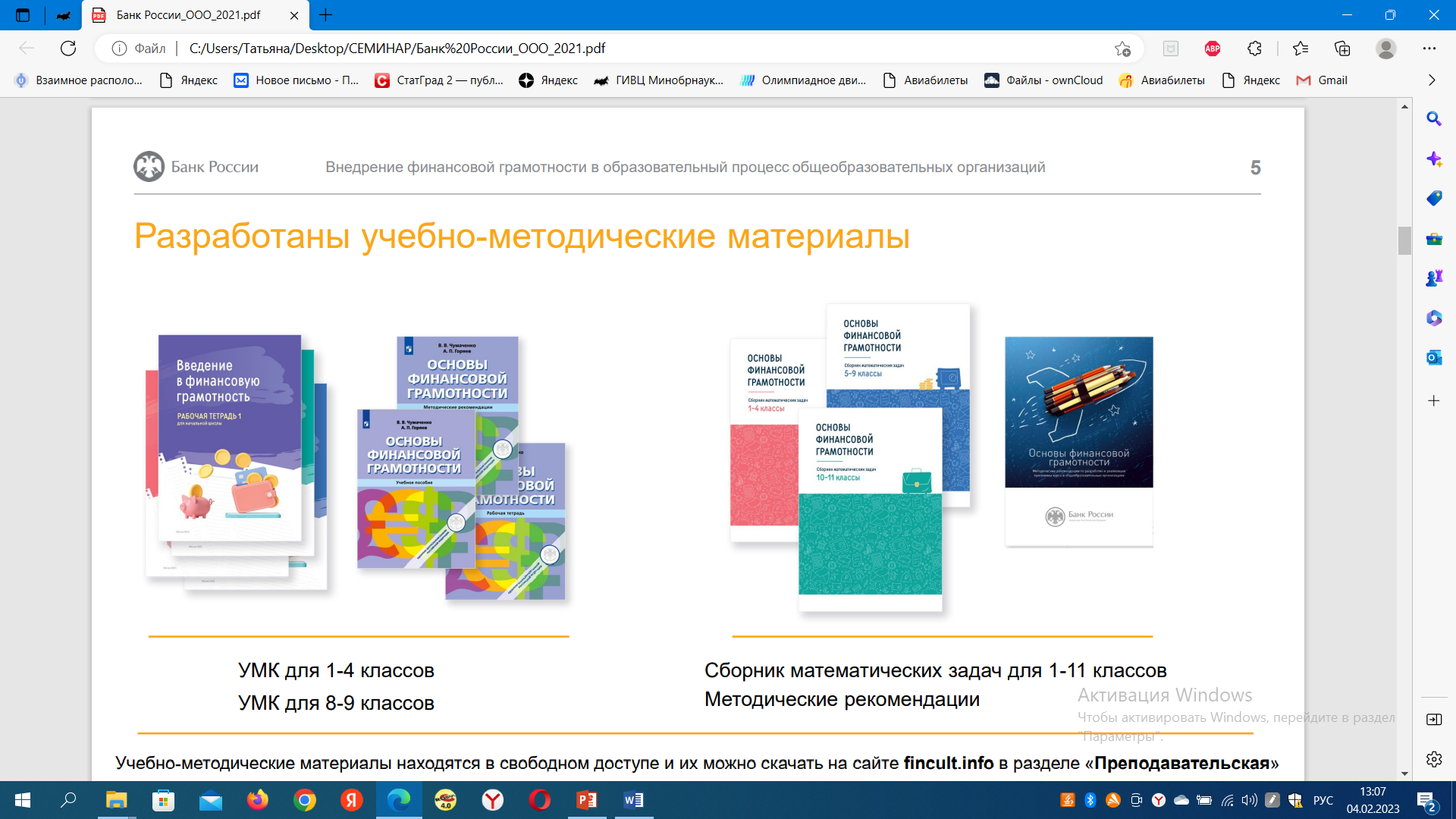 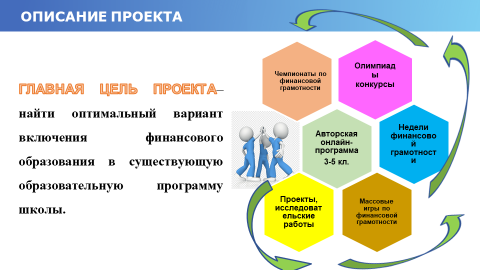 ФИНАНСОВАЯ ИГРА «ПОСТРОЙ СВОЙ ДОМ»
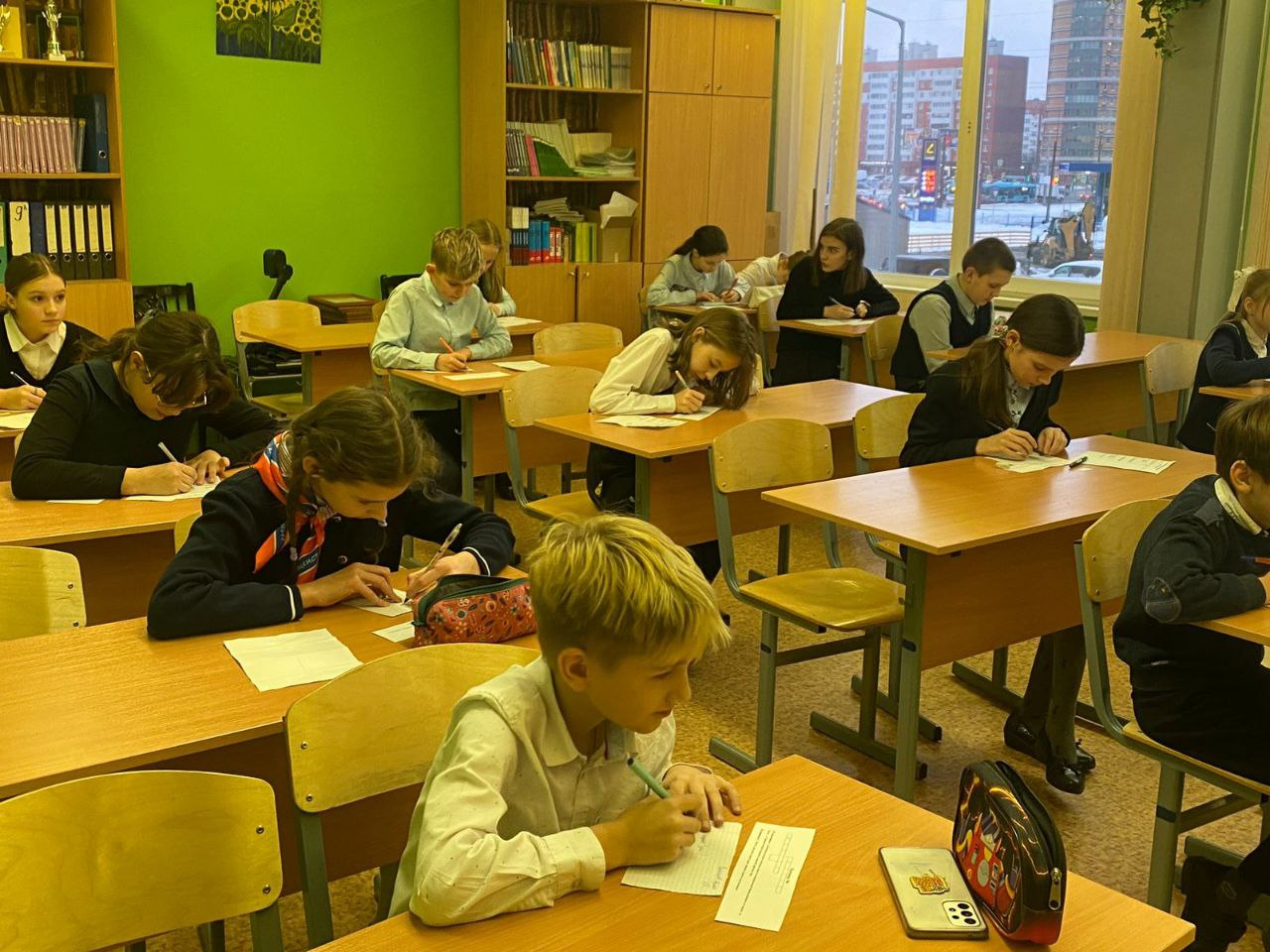 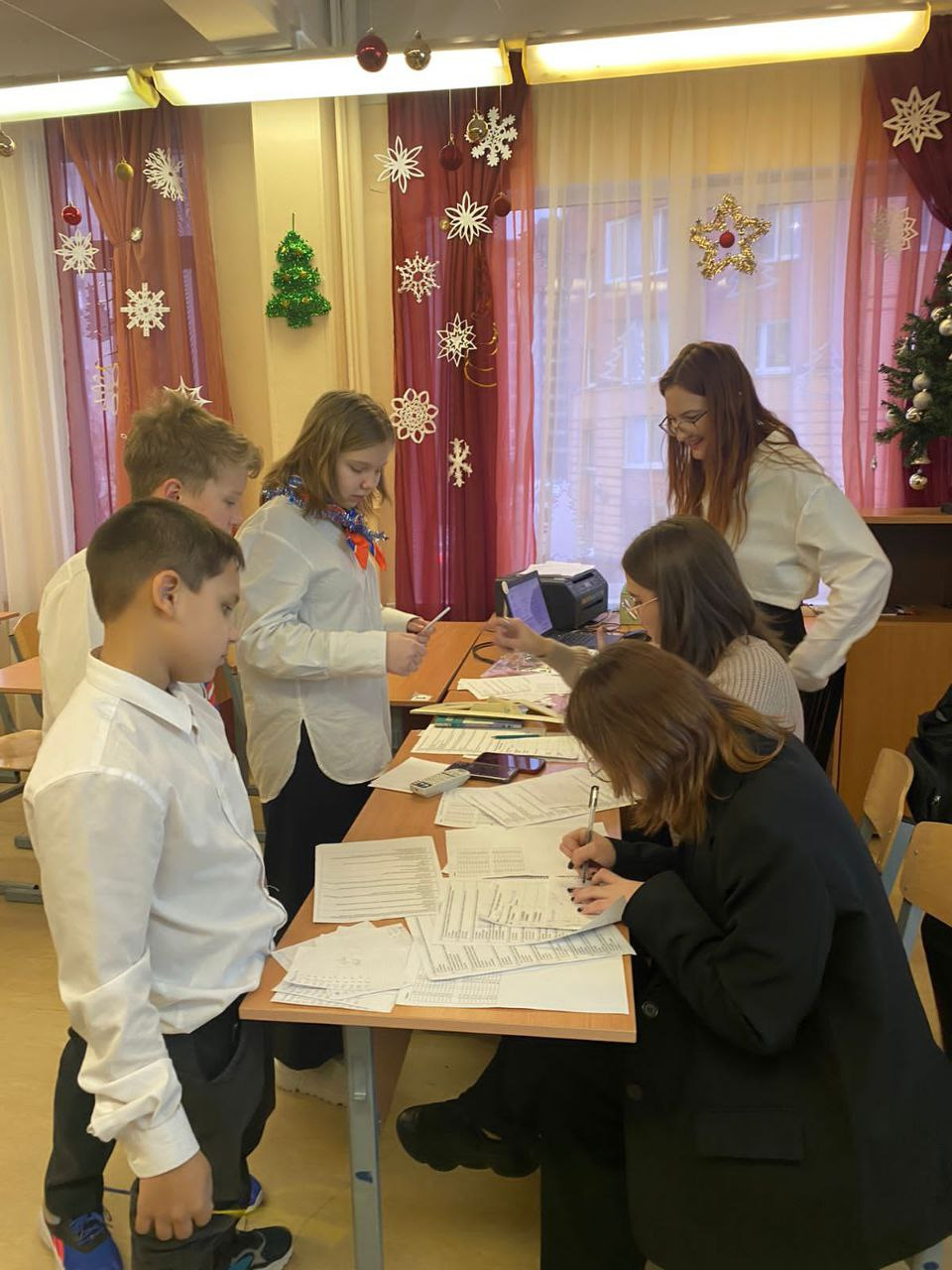 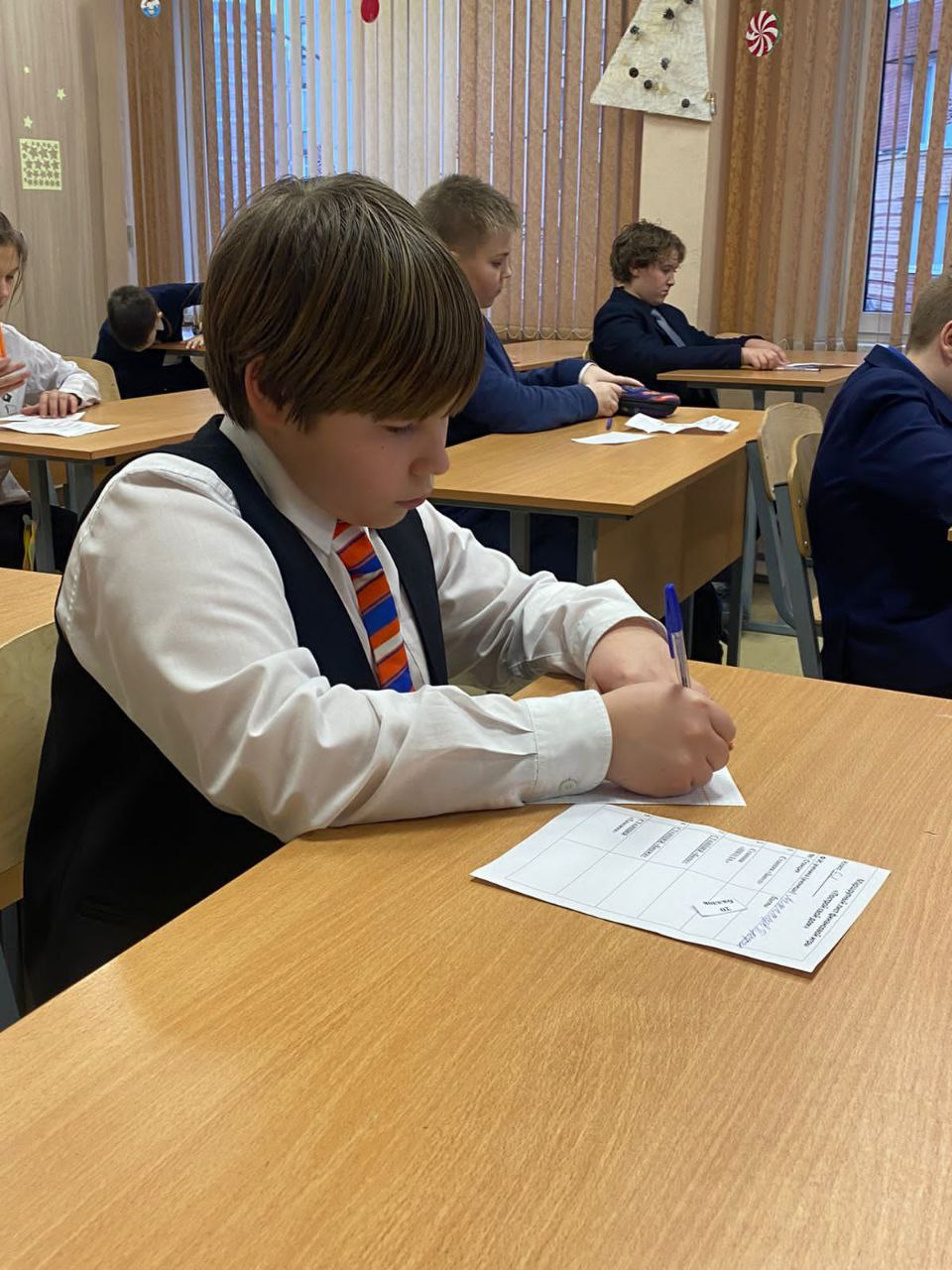 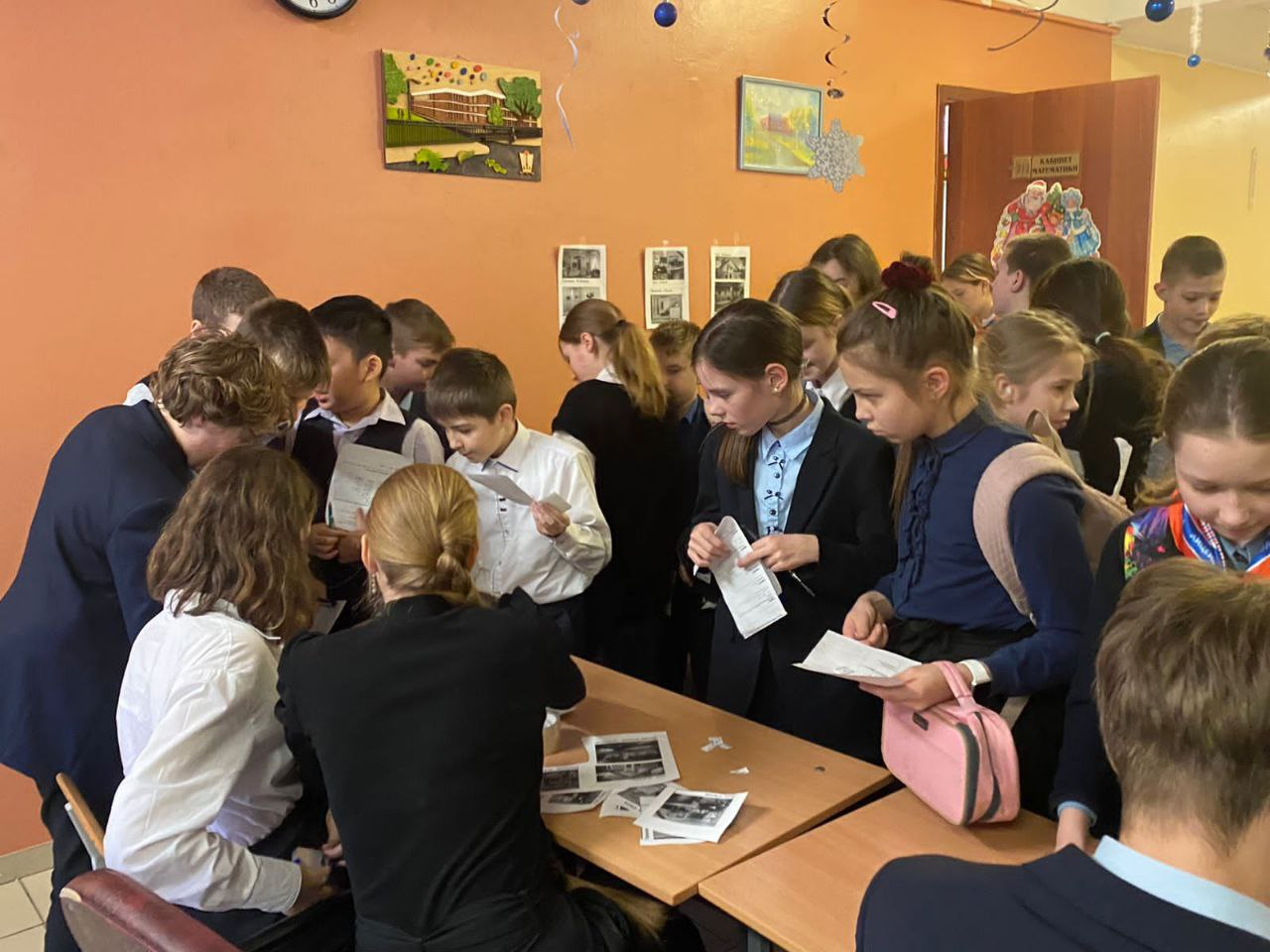 МУНИЦИПАЛЬНЫЕ «БОИ»
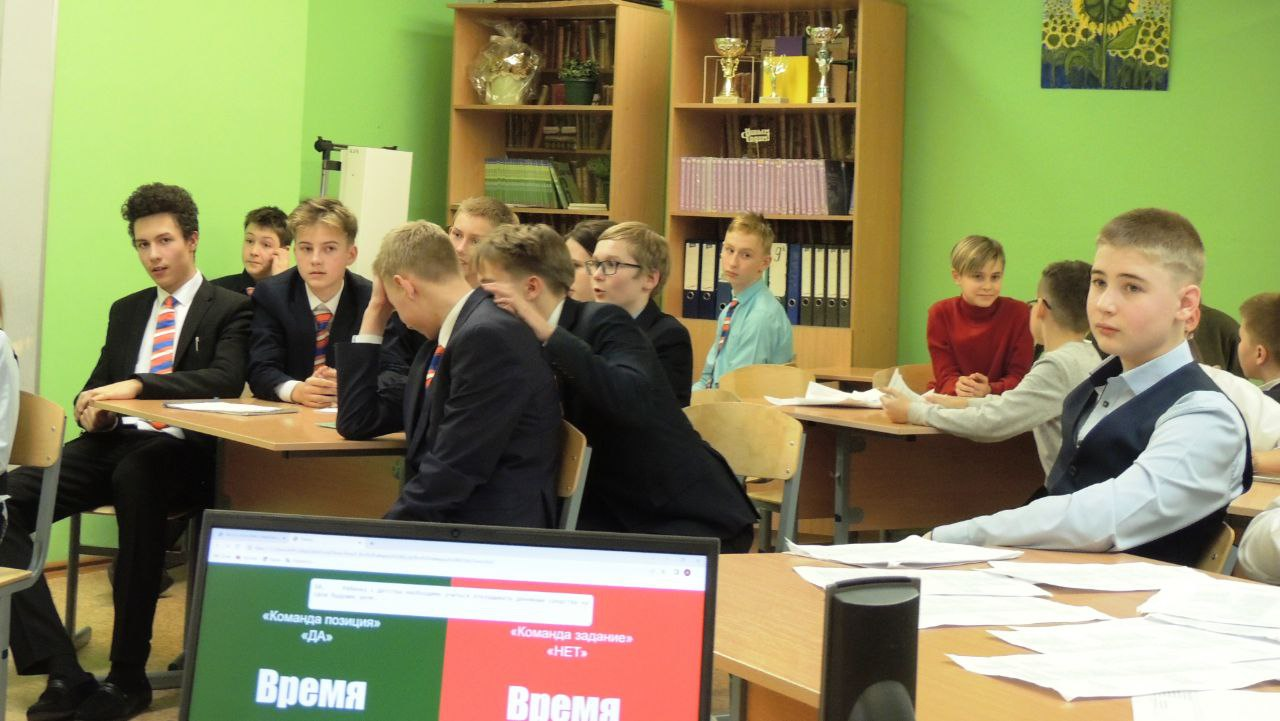 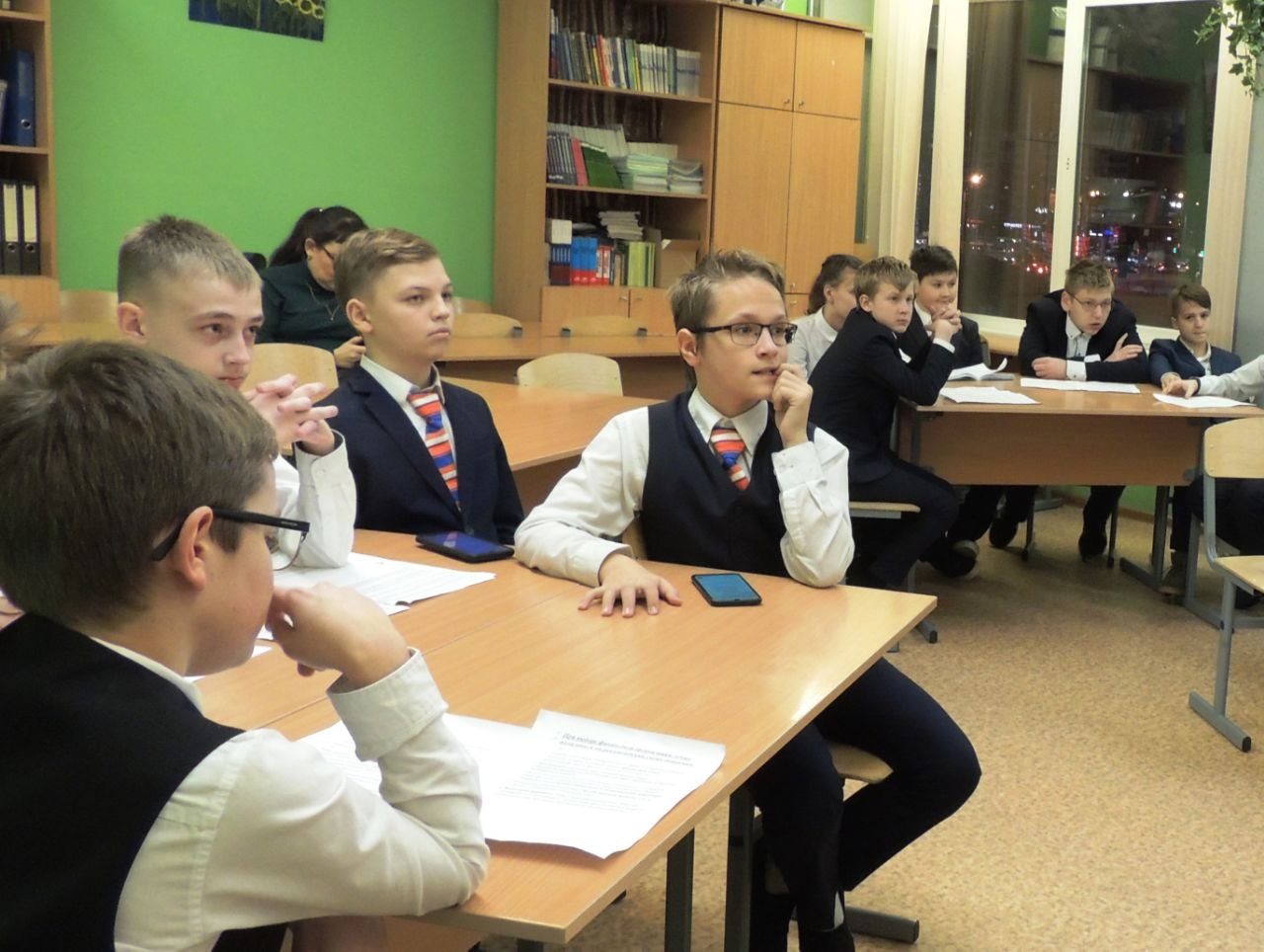 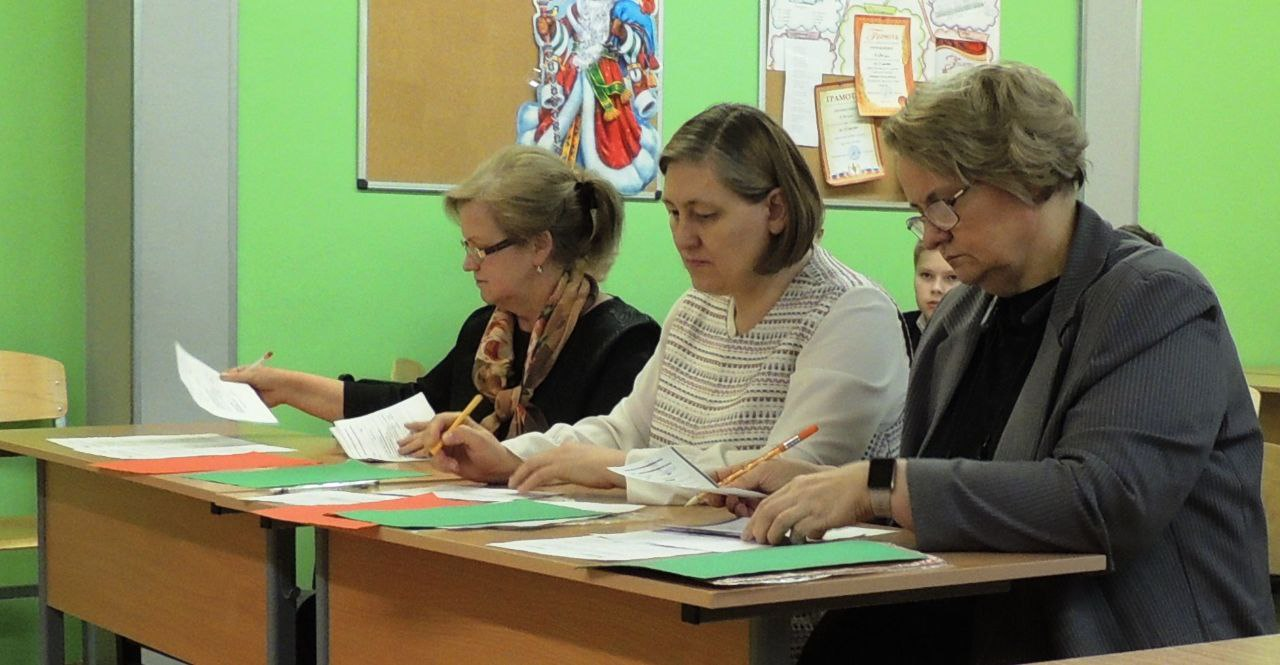